Meine Traumtag
Alexander AbuHanna
Zuerst, Am Morgen kingelt der Wecker, und um viertel vor 8 fruhstuke ich Ei.
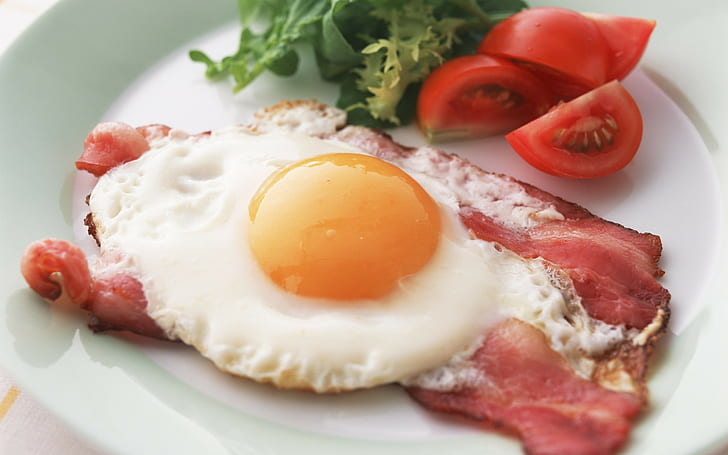 Dann, ich gehe um 10 nach 8 in die schule. In die schule ich mache hausaufgaben.
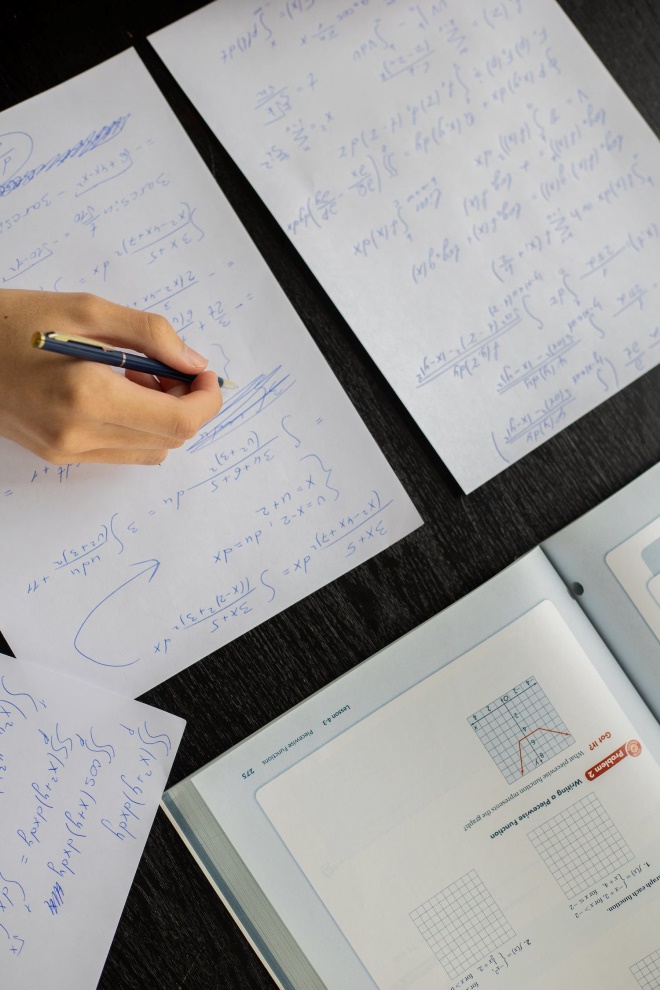 Ich gehe um viertel vor 16 in das Haus und koche spaghetti
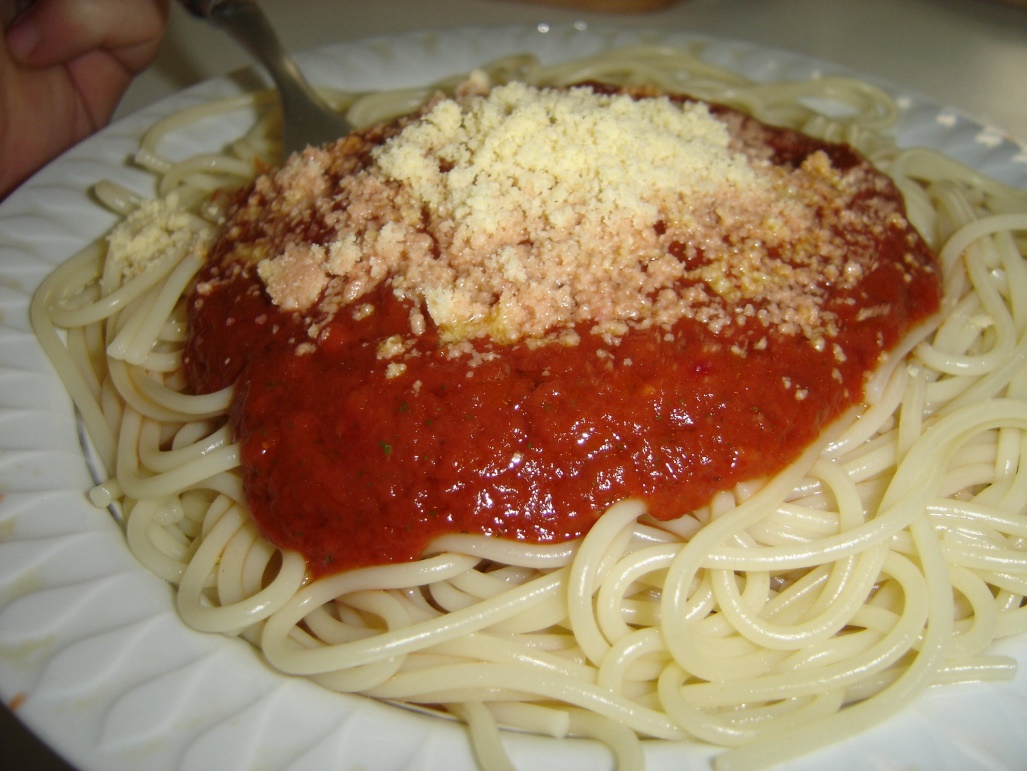 Danach, am nachmittag ich spiele basketball, und um halb 21 duche ich.
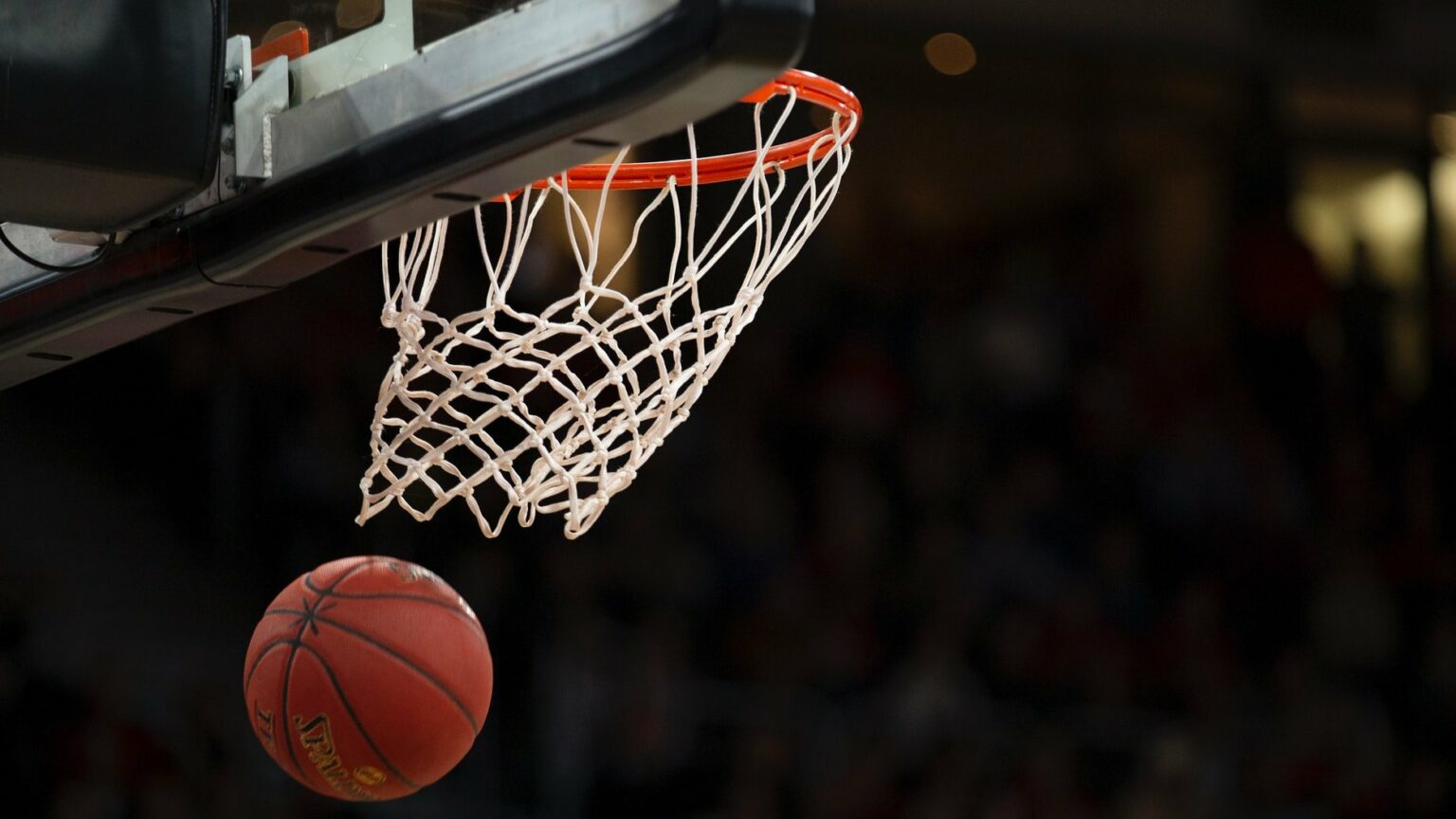